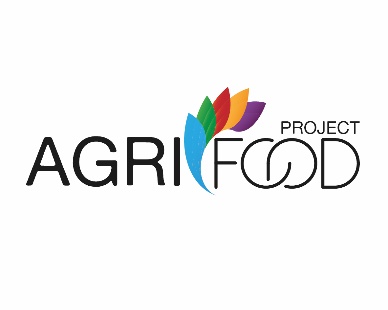 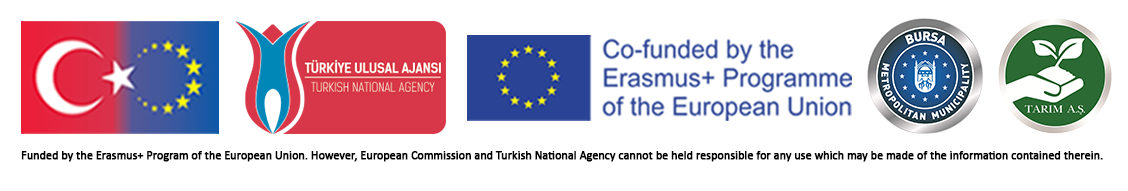 “Enhancing Social Inclusion of Youth Through Employment in AGRI-FOOD Sector”AGRI-FOOD2019-3-TR01-KA205-079155KA205- Strategic Partnerships for YouthKick Off Meeting26.02.2020
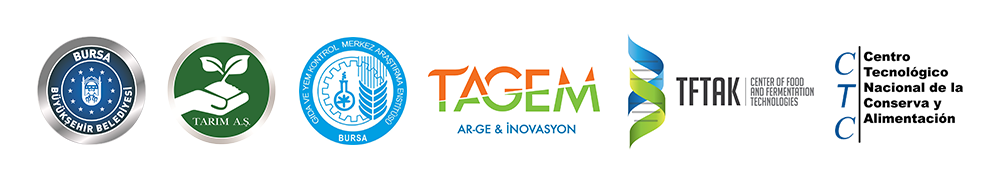 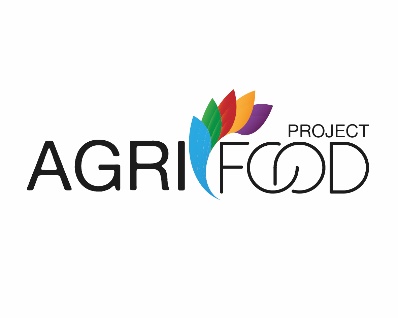 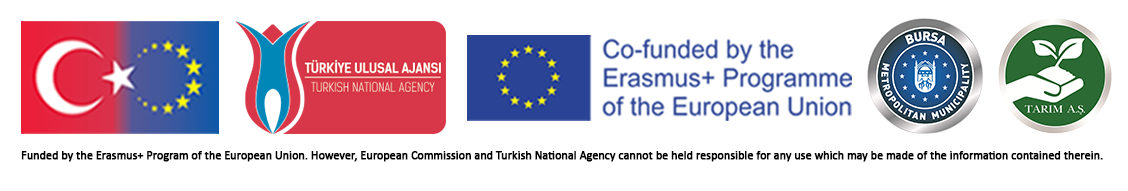 “EnhancIng SocIal InclusIon of Youth Through Employment In AgrI-Food Sector”Project Acronym: [AGRI-FOOD] Agreement Number: 2019-3-TR01-KA205-079155
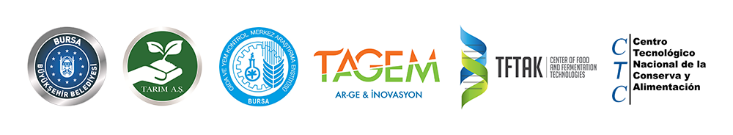 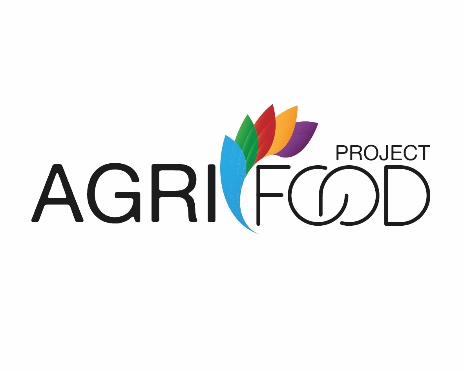 Key Action 2 – an overview
Co-operation for Innovation and Exchange of Good Practices is all about enabling organisations to work together in order to improve their provision and share innovative practices
Under Key Action 2 organisations can apply for funding to work in partnership with organisations from other participating countries. 

The projects funded under this Key Action will focus on sharing, developing and transferring innovative practices in education, training and youth provision between participating countries.
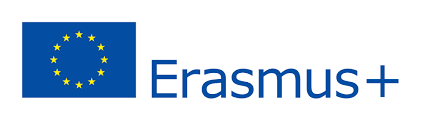 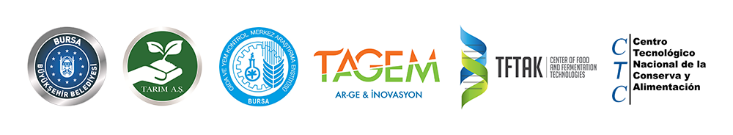 [Speaker Notes: KA2 Strategic Partnerships provide an exciting opportunity for organisations to work together in order to develop, implement and/or transfer innovative practices, leading to high quality teaching, training, learning and youth work, institutional modernisation and societal innovation.

KA2 projects are flexible and can involve a range of different activities depending on the objectives and composition of the projects]
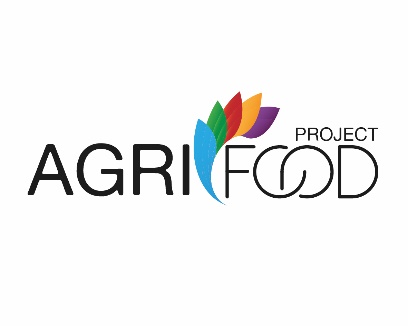 Key Action 2 – an overview
This Key Action supports:

Strategic Partnerships in the field of education, training and youth;
Knowledge Alliances;
Sector Skills Alliances (implemented through a specific call for proposals);
Capacity Building in the field of higher education;
Capacity Building in the field of youth.
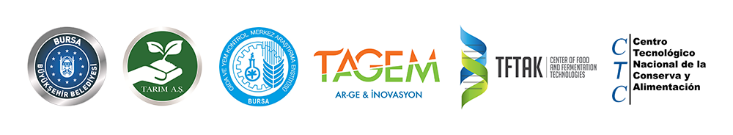 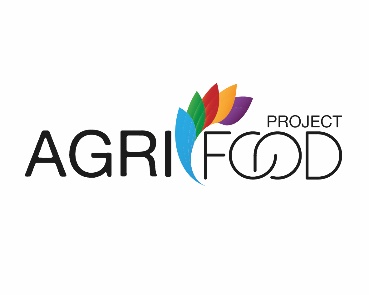 Key Action 2 – an overview
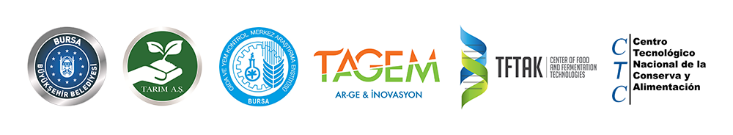 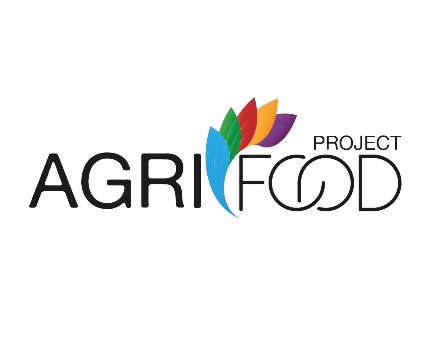 Main Project Activities
Project management and implementation

project management (planning, managing finances, coordination, communication between the partners); 

smaller-scale Training, Teaching and Learning materials, tools and approaches;

virtual cooperation and local project activities (e.g. classroom project work with learners, organisation and mentoring of embedded learning/training activities;

information, promotion and dissemination activities (e.g. brochures, leaflets, website).
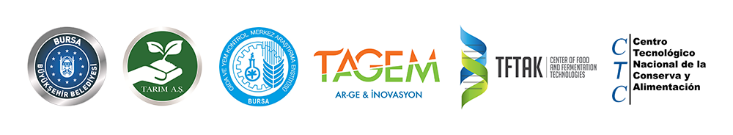 [Speaker Notes: - Management Bütçesinden koordinatör aylık 500 Euro, partnerlere 250 Euro ödeniyor.]
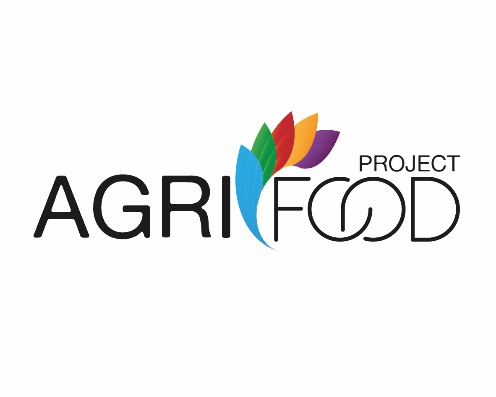 Transnational project meetings
Meetings between the project partners to discuss the coordination and implementation of the project. These meetings must be hosted by one of the funded partner organisations in the country where they are based.
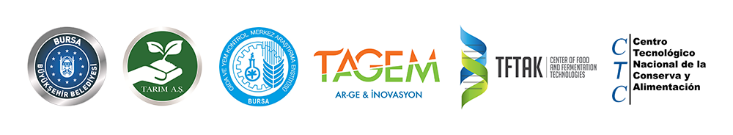 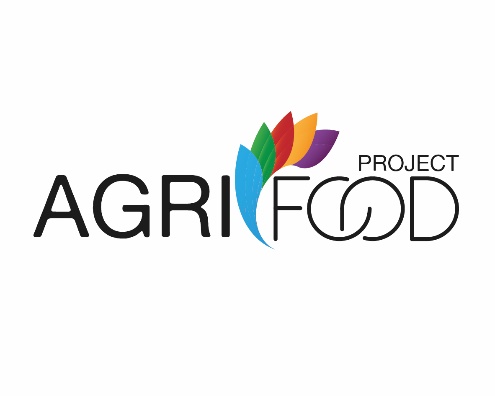 Main Project Activities
Intellectual outputs

Intellectual Outputs are substantial, high quality tangible outputs such as open educational resources, curricula, IT tools, studies or other pedagogical materials. They should have potential for wider use, exploitation and impact. KA2 projects supporting innovation will normally include Intellectual Outputs. 

Multiplier events (Strategic Partnerships supporting innovation only)

Multiplier Events are national or transnational conferences, seminars or events aimed at sharing and disseminating Intellectual Outputs produced by the project. 

Only projects supporting innovation and delivering Intellectual Outputs can include Multiplier Events. Multiplier Events can take place in the country of one of the organisations participating in the project
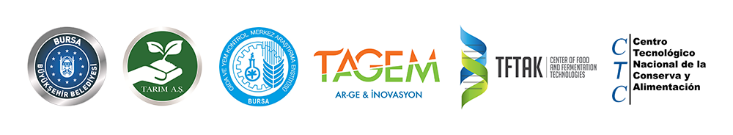 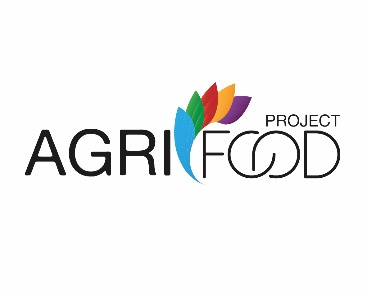 Main Project Activities
Representatives of participating organisations involved in the project cannot claim travel and/or subsistence costs associated with unit costs per local and/or per international participants.
Eligible participants of Multiplier Events can be of two types; local or international.

Local participants are from the country in which the event is taking place.

International participants are from other countries. 


Representatives from the participating partner organisations attending the event cannot be counted as eligible participants for the purpose of calculating the unit costs.
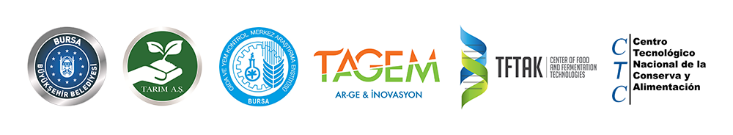 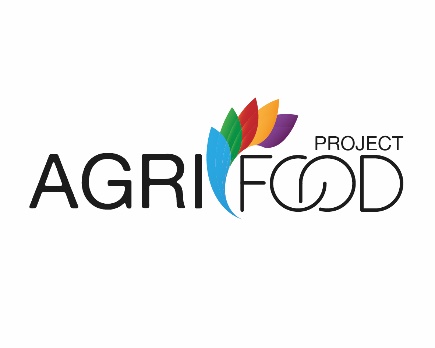 [AGRI-FOOD]
In partnership with:
Turkey
Estonia
Spain
Five organisations
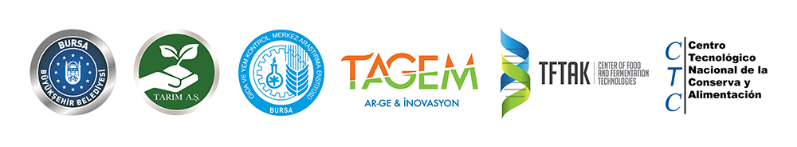 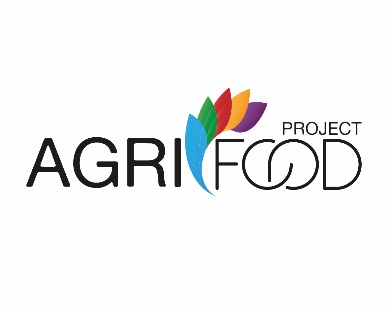 PARTNERS
Bursa BUYUKSEHIR BELEDIYE TARIMAS BURSA HAYVANCILIk TARIM TIC SAN AS (TARIMAS, Turkey) – COORDINATOR
General Directorate of Agricultural Research and Policies (GDAR, Turkey)
Central Research Institute of Food and Feed Control (CRIFFC, Turkey)
The National Technological Centre for the Food and Canning Industry (CTC, Spain)
Center of Food and Fermentation Technologies (TFTAK, Estonia)
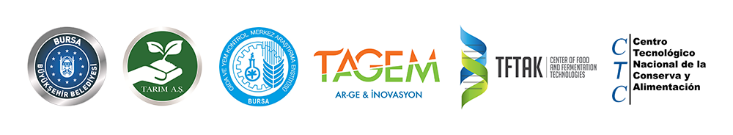 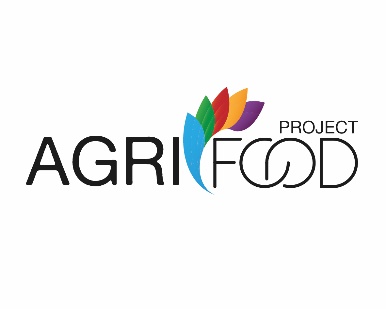 ASSOCIATED PARTNERS
Hamidiye Vocational and Technical Anatolian High School

Women Development Cooperative in Oylat/Bursa (OYLAT ÇİFTLİK)
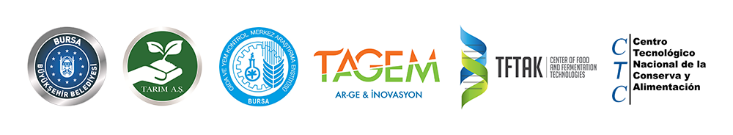 [Speaker Notes: Associated partners will contribute to the implementation of the AGRI-FOOD project. Agricultural Vocational High Schools (e.g. Hamidiye Vocational
and Technical Anatolian High School), Women Development Cooperative in Oylat/Bursa (OYLAT ÇİFTLİK) and social clubs will help the
implementation of specific project tasks/activities and support the dissemination and sustainability of the project.
OYLAT ÇİFTLİK is a Women Development Cooperative consisting of women from Hamamlı, Gündüzlü, Hilmiye, Mesruriye, Bahçekaya and Saadet
Villages located in Bursa İnegöl Oylat Strait. It aims to deliver natural local products, which are produced by traditional methods, to customers without
intermediaries, thus contributing to the family budget and the economy to some extent. People working in this cooperative will be among our target
groups and they will benefit from our training and dissemination materials.
Hamidiye Vocational and Technical Anatolian High School is a long-established institution that has been training agricultural and food technicians
since the pre-Republic period. High school]
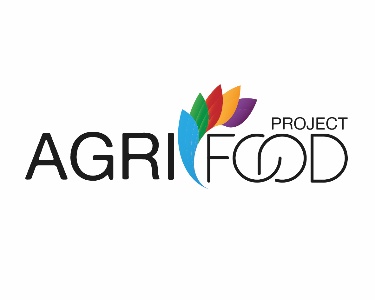 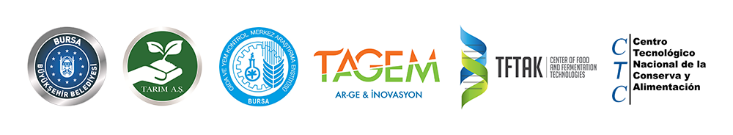 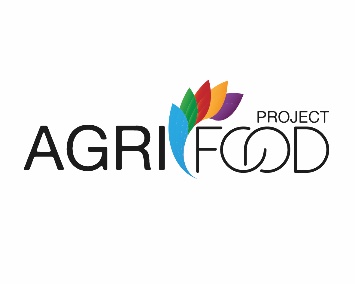 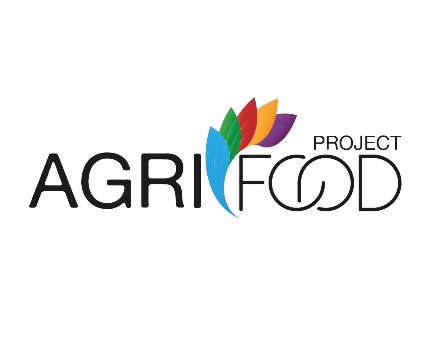 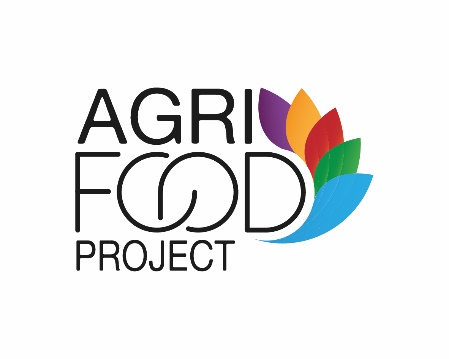 Project logo:
Web page:  http://www.agrifoodproject.com/
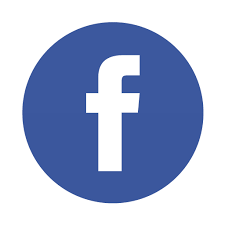 facebook @agrifoodproject
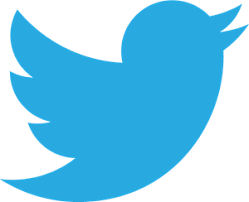 twitter @agrifoodproject
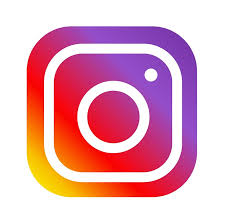 instagram @agrifoodprojec
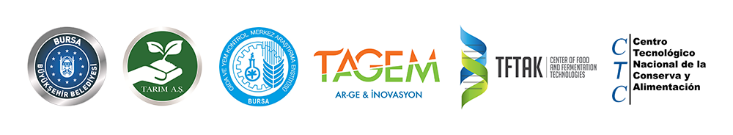 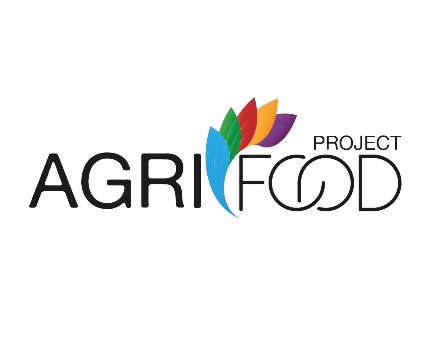 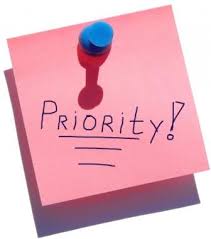 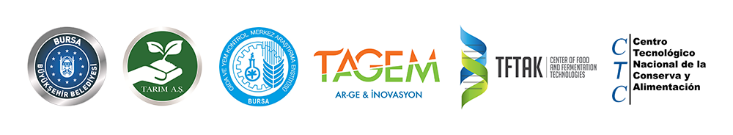 [Speaker Notes: The project proposal will be related to the horizontal priority
“Kilit yetkinliklerin kazanılmasında ve geliştirilmesinde bireylerin desteklenmesi”. Innovative training programs, education materials, and E-learning platform will improve youth’s professional knowledge, skills, and key competencies to contribute their adaptation to agri-food business life, especially profitable exportation activities. 
“Social inclusion” will be another horizontal priority of the program. It is known that promoting access to employment for young people is a way for
social inclusion and full participation. The project will remove some social exclusion factors for young people, especially from rural areas.]
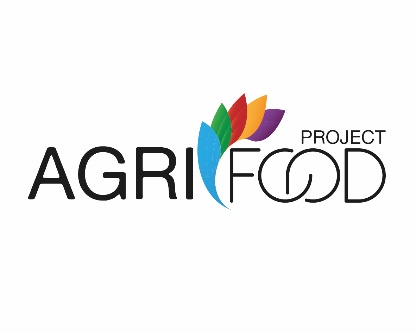 [AGRI-FOOD]
The goal of the Project is;

-To foster social inclusion and employability young people with fewer opportunities
-To enhance the competencies and skills of the target group about agri-food sector activities
-To prevent young people from leaving villages
-To eliminate the feeling of exclusion of young people
-To promote the integration of young people in the labour market
-To match skills of youth with existing job vacancies (especially profitable activities like agri-food exportation)
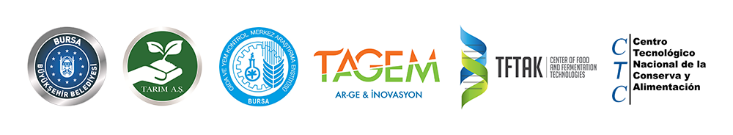 [Speaker Notes: The transnational structure of the project is related to the idea that enhancing the professional skills of youth by considering labour market needs will increase their chances of getting a job in European countries and having an active role in society. Project partners will share their various experiences and technical knowledge during developing useful intellectual outputs and performing informative multiplier events.]
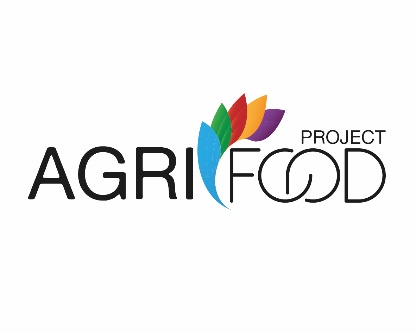 [AGRI-FOOD]
The goal of the Project is;

-To teach new technologies used in farming (e.g. drones)
-To open up youth work to cross-sectoral cooperation
-To enhance the spirit of entrepreneurship
-To prepare training materials including topics of Good Agricultural Practices (GAP): Precision Farming, Agri-Food Marketing, Agricultural Entrepreneurship, Food Safety and Traditional Food Processing Technologies and Value-Added Food Products from Fruit & Vegetables
-To create an E-learning platform for individuals who don’t have a chance to attend training courses
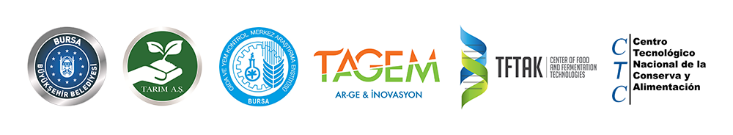 [Speaker Notes: The transnational structure of the project is related to the idea that enhancing the professional skills of youth by considering labour market needs will increase their chances of getting a job in European countries and having an active role in society. Project partners will share their various experiences and technical knowledge during developing useful intellectual outputs and performing informative multiplier events.]
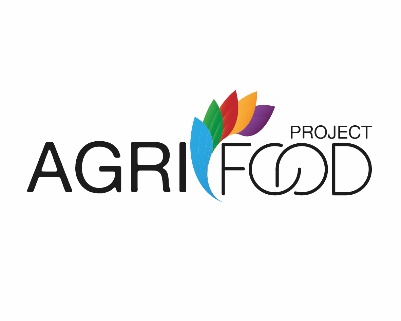 TARGET GROUPS
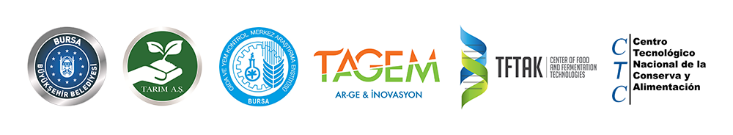 [Speaker Notes: NEET"Not in Education, Employment, or Training".]
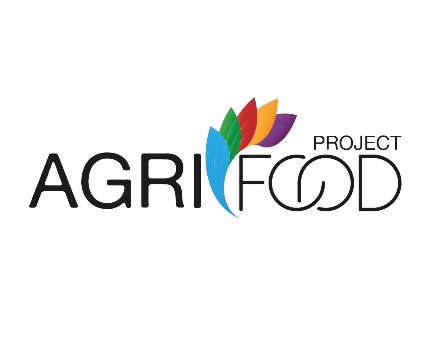 Intellectual Outputs
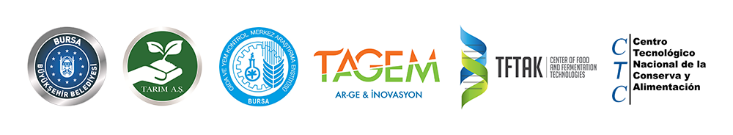 [Speaker Notes: A website will be created for the project. People can reach free of charge dissemination materials, intellectual output materials and E-learning platform on this website.
Banu will tell more detailed information about this in our afternoon meeting.]
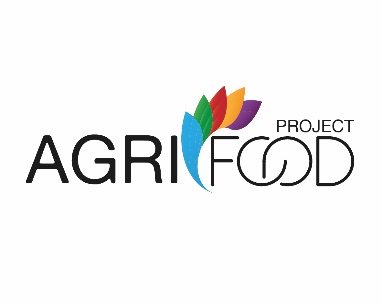 Transnational Meetings
Kick-off meeting in TARIMAS TURKEY. (Month 1)

Presenting the project and timetable, responsibilities and deadlines, partners presentation, signing the Partnership Agreement, forming the Steering Committee, announcing the Project Quality Plan and introducing the operational and financial arrangements. 

Opening Conference: Target groups, relevant stakeholders, beneficiaries, policy-makers will participate in this conference. The budget will be provided from Project Management Budget.

Meeting in TFTAK, Estonia (Month 9)
Objectives: The activities and outputs that was done in the first period will be evaluated. Need assessment survey report and dissemination activities will be assessed. The meeting will be a good opportunity to share experience between partners and discuss further activities within partner organizations.
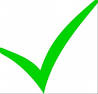 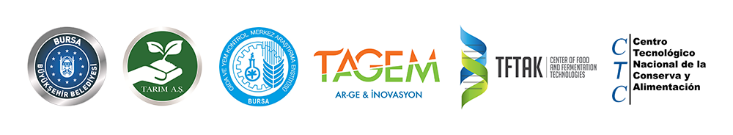 [Speaker Notes: Three International Meetings will be held to evaluate and monitor project activities.The meetings will last for 2 days and two participants from each partner except from CRIFFC (3 people) and GDAR (1 person) will attend these meetings. The meetings will bring together people from partner organizations and increase the impact of communication between them. At each transnational meeting, meeting minutes will be prepared to document project activities and future plans.
The purpose of transnational meetings is;
*To evaluate the activities in the timetable
*To revise schedule when necessary
*To strengthen cooperation between partners
*To share the experience and technical knowledge to perform the planned activities successfully
*To discuss and evaluate the dissemination of activities
-In addition, after the kick-off meeting, an Opening Conference:….]
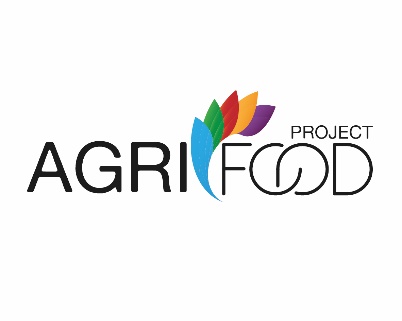 3. Final Meeting in TURKEY, Month 20 
Objectives: The completed activities and outputs of the project will be discussed in this meeting. The project results will be represented at TARIMAS and partners will be invited to attend. The final report and project budget will be discussed.

4. Final Dissemination conference in Bursa, Turkey, Month 20 
Objectives: Presentation of project results to reach a wider audience (policy-makers, relevant stakeholders, target groups, local authorities), discussing opportunities for further collaboration, delivering dissemination materials (e.g. brochures).
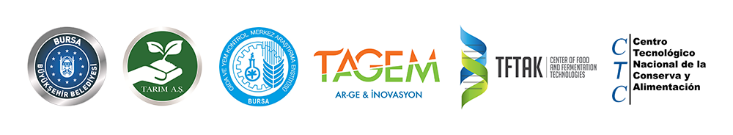 [Speaker Notes: Final Dissemination Objectives: Final report, presenting the projects results, Discussing sustainability.  Evaluation of budget. Preparation of document which will be delivered to National Agency.]
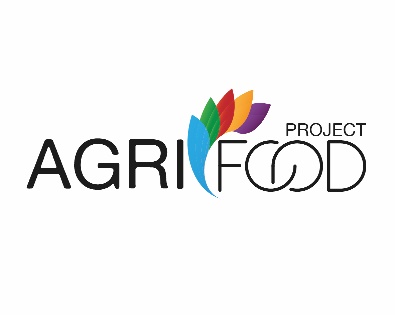 Multiplier Events
Event Title/ E1: Workshop on Agricultural Entrepreneurship in Bursa (03.2021) / TARIMAS

Country of Venue: Turkey

Event Date: Month 14

Event Description: 

A workshop will be performed in Bursa to share the project outputs to target groups. The feedback from participants will be used in the evaluation.

Also, a presentation about English words that are used commonly in international trade will be performed to increase competence and selfconfidence of attenders.
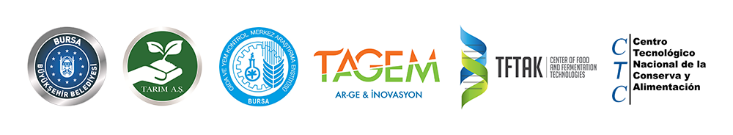 [Speaker Notes: This events will be held under the Agricultural Entrepreneurship Material 
Duration of event: 1 month 
At least 15 local participants
This workshop will be effective for the dissemination of results.]
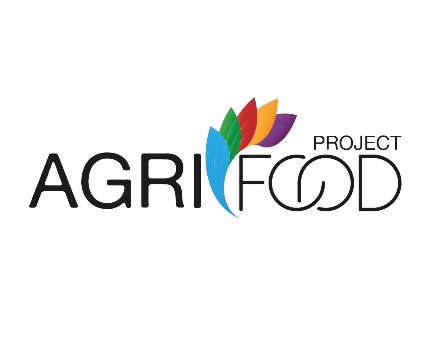 Multiplier Events
Event Title: E2: Workshop on Food Safety and Good Agricultural Practices (GAP) (06.2021) / CRIFFC
Country of Venue: Bursa, Turkey
Event Date: Month 17
Event Description: A Workshop will be organized to target group about Food Safety and Good Agricultural Practices (GAP). The outputs and results will be told and the results will be announced to a larger group.
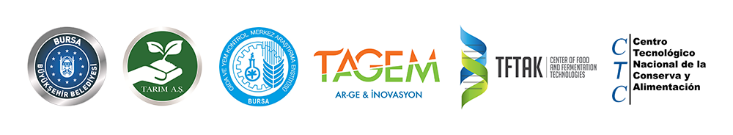 [Speaker Notes: Duration of event: 1 month as previous one. 

In the preparation of the workshop, intellectual outputs that are given below are used:
"Need Assesment Survey"
"Food Safety and Traditional Food Processing Technologies Training Material"
"Good Agricultural Practices (GAP): Precision Farming Training Material"
"E-learning Module"]
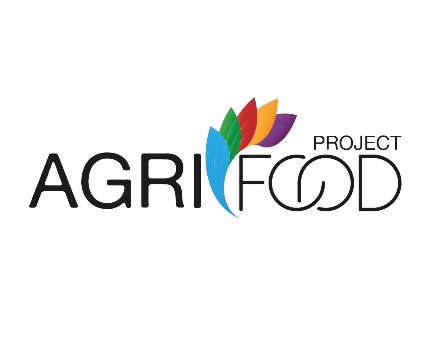 Multiplier Events
Event Title: E3: Final Dissemination Conference (09.2021) / TARIMAS
Country of Venue: Turkey
Event Date: Month 20
Event Description: Project outputs will be launched through Final Dissemination Conference. It will be performed in Bursa with the participation of partners, target
groups, policy-makers, opinion leaders, local authorities, primary beneficiaries.
The Dissemination conference  will be a valuable opportunity in order to present the project results to a wide audience of experts.
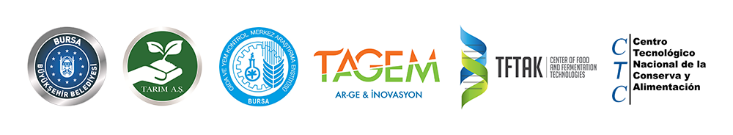 [Speaker Notes: *** The objectives of this conference are;
*presentation of project results to reach a wider audience (policy-makers, relevant stakeholders, target groups, local authorities)
*discussing opportunities for further collaboration
*delivering dissemination materials (e.g. brochures)

It will be a good opportunity to present the project to a wide audience of experts (approximately 30 people will be invited).]
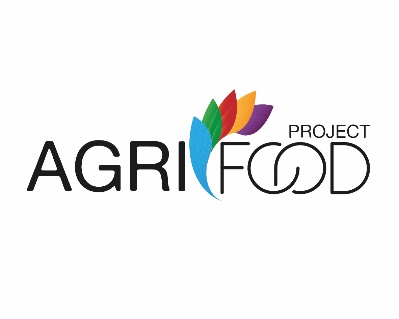 Activities
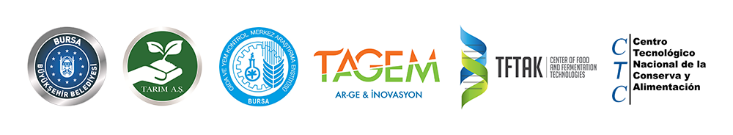 [Speaker Notes: With these trainings, products that have high export potential will be introduced to young people and the impact of precision farming practices which is one of the good agricultural practice areas will be demonstrated for the increase the effectiveness of training. These activities will increase interest and awareness of youth in agri-food practices. TARIMAS Project Management Budget will be used for these trainings.]
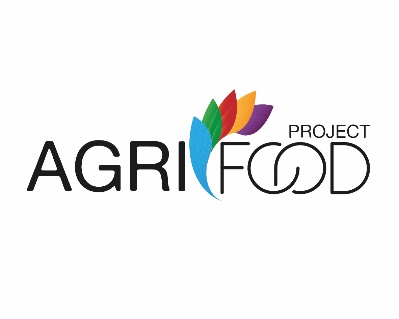 Activities
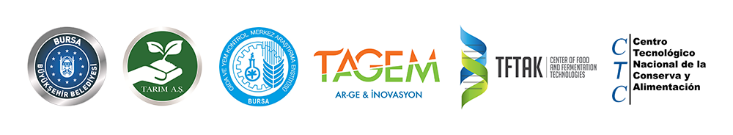 [Speaker Notes: *On-farm trainings will an effective way to disseminate information about precision farming and profitable agri-food products. The target group will be inspired about farming and food production.
Precision farming positively affects farming and exporting activities so future farmers should be informed about this activity. On-farm training by using non-formal education tools about precision farming will be performed after completion of related training material. Learning new technology used in agriculture (e.g. drones, robots) will increase the technological skills of youth, which help to build self-confidence for business success.]
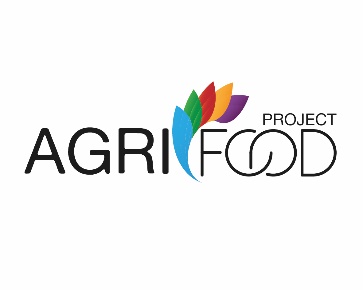 Monitoring
The following items will be used as an indicator in monitoring;
Preparation of timetable for monitoring progress and the suitability of activities with time
Evaluation of consistency between the budget estimate and the final budget
The number of participants who attended the project activities
The level of satisfaction of participants related to training and workshops
The number of training materials prepared
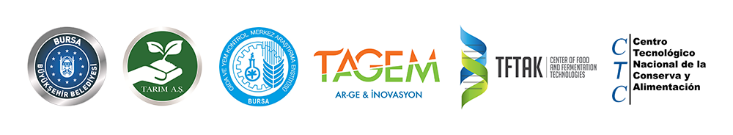 [Speaker Notes: Project activities will be controlled and monitored by the Steering Committee. The head of the committee will represent the coordinator body (TARIMAS). The controls will be carried out so as to monitor the timely implementation of the intended outputs and results. (evaluation and dissemination plan will be reviewed at tomorrow's meeting.)
The evaluation of the quality of activities and project results will be monitored by means of the “Quality and Evaluation Plan”. The Steering Committee, which has a representative of each project partner, is in charge of the implementation of the Quality and Evaluation Plan.]
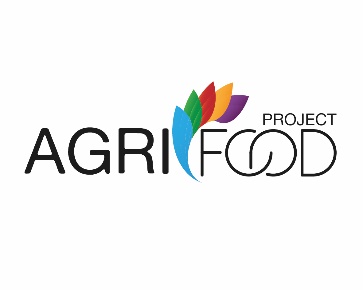 Monitoring
Progress of the project will be evaluated by considering indicators given below;
Qualitative Indicators;
*The sense of fulfillment about communication between TARIMAS and the partners (via questionnaire)
*The degree of contribution and collaboration of partners in the Project activities
*The fulfillment and satisfaction level of project meetings
Quantitative indicators;
*The number of personnel from partner institutions participated in the project meetings
*The harmony between the estimation of budget and the final budget
*The number of activities performed
*The percentage of consistency to deadlines of the tasks
*The number of participants enhanced their knowledge in AGRI-FOOD project activities
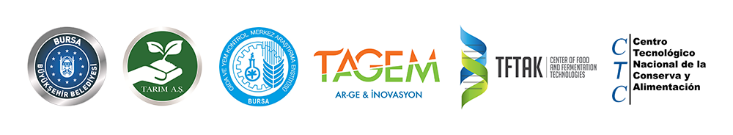 [Speaker Notes: We use these indicators to achieve progress and results. It is important for us how many people we reach. We are waiting for your support in this regard.]
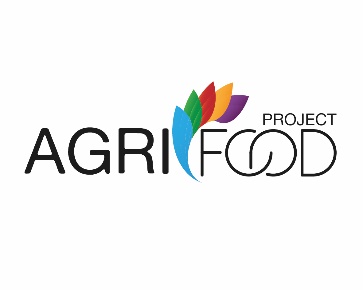 Monitoring
Results will be evaluated by considering indicators given below;
Qualitative Indicators;
*The usability and ease of use of the learning objects (training materials and brochures etc.) and E-learning platform
*The fulfillment and satisfaction level of the target group about prepared outputs
Quantitative Indicators;
*The number of outputs created
*The number of recipients of intellectual results
*The number of partners involved in the project
*The number of people took part in the survey
*The number of conference, workshop and on-field activity
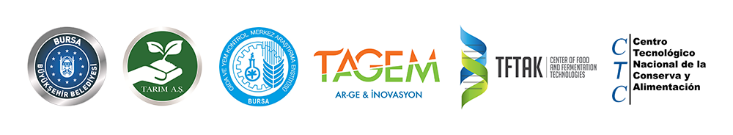 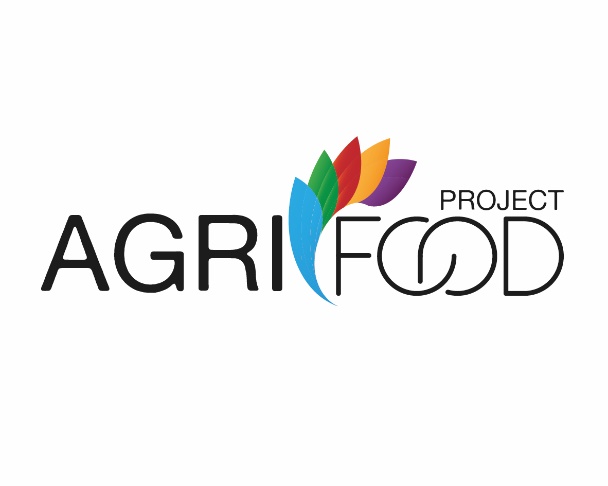 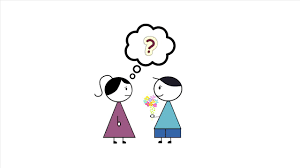 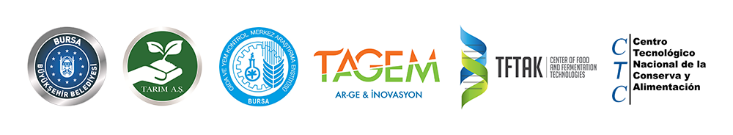